Figure 4. Whole bone mechanical performance comparison of BTKO and wild-type femora. Three-point bending ...
Hum Mol Genet, Volume 23, Issue 12, 15 June 2014, Pages 3085–3101, https://doi.org/10.1093/hmg/ddu013
The content of this slide may be subject to copyright: please see the slide notes for details.
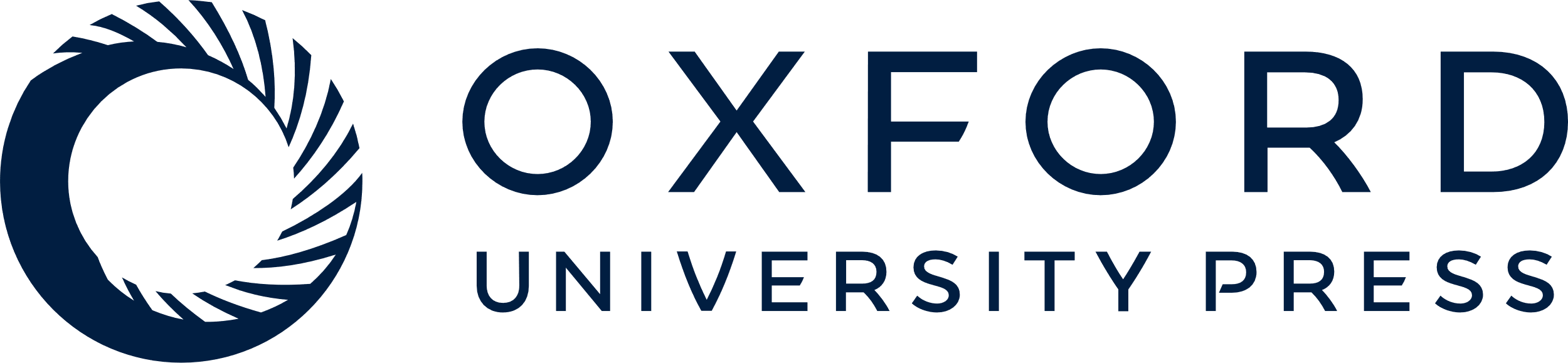 [Speaker Notes: Figure 4. Whole bone mechanical performance comparison of BTKO and wild-type femora. Three-point bending analysis was performed on femora from 10 BTKO and 13 control males, and from 10 each BTKO and control females. Both femora from each animal were tested, and the averaged value taken as the femoral biomechanical performance for that mouse. P-values: *< 0.05, **< 0.01, ***< 0.001. Representative load-displacement curves for control and BTKO femora are shown. Yield points mark the beginnings of plastic deformation of bones.


Unless provided in the caption above, the following copyright applies to the content of this slide: © The Author 2014. Published by Oxford University Press. All rights reserved. For Permissions, please email: journals.permissions@oup.com]